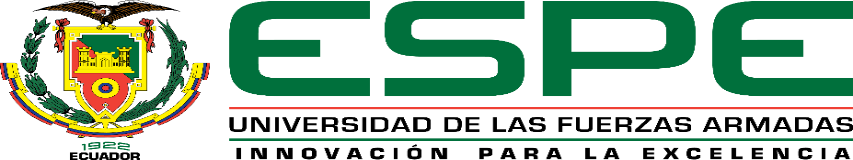 DEPARTAMENTO DE CIENCIAS ECONÓMICAS ADMINISTRATIVAS Y DE COMERCIO
  
CARRERA DE COMERCIO EXTERIOR Y NEGOCIACIÓN INTERNACIONAL 
 
PROYECTO DE INVESTIGACIÓN
TEMA: ANÁLISIS DE IMPACTO DE LAS SALVAGUARDIAS COMO MEDIDA DE PROTECCION A LA PRODUCCIÓN DE CALZADO DEL ECUADOR
 
 
AUTORES: LUNA GORDÓN, AZARIA ALEJANDRA PINTA ORDÓÑEZ, PABLO DAVID
DIRECTORA: MSc. ALICIA MONTERO  
SANGOLQUÍ2016
Introducción
Medidas de protección como salvaguardias al calzado importado podrían generar un impacto directo en la producción de calzado del Ecuador al brindar mayor igualdad de competencia en el mercado.
Objetivo general
Analizar el impacto de las salvaguardias como medida de protección  a la producción de calzado del Ecuador
Objetivos específicos
Determinar los referentes teóricos en el tema de salvaguardias como medida de proteccionismo a la industria local.

Analizar la evolución del sector calzado del Ecuador en los últimos cinco años.

Comprobar el impacto de las medidas de protección a la producción nacional “salvaguardias” que han beneficiado al sector calzado del Ecuador.
Justificación del estudio
La implementación de salvaguardas busca el progreso económico que se verá reflejado en la balanza de pagos y  un avance en el aspecto social mejorando la calidad de vida de las zonas productivas de calzado del Ecuador
MARCO TEÓRICO
Un País Miembro de la OMC está en el derecho de adoptar  de manera temporal las importaciones de un producto para proteger a una rama de producción nacional específica de un aumento de las importaciones de un producto que cause o amenace causar daño grave a esa rama de producción.
Mercantilismo
La prosperidad económica dependen del capital acumulado y el mercado global es inalterable. Este capital está representado por metales preciosos que el Estado tenía a su haber, el cual se incrementaba de forma paulatina mientras la balanza comercial mantuviera un superávit.
Libre Comercio
Exclusión de todo tipo de barreras al comercio exterior, de esta manera los países debían orientar su actividad económica a la especialización y exportar dichas mercancías sobre las cuales tenían “ventaja absoluta” este pensamiento es opuesto completamente al proteccionismo.
MARCO REFERENCIAL
MARCO METODOLÓGICO
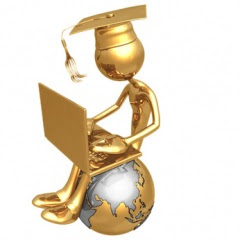 Procedimiento para recolección y análisis de datos
Productores de calzado ecuatoriano
Zonas de Producción de Calzado
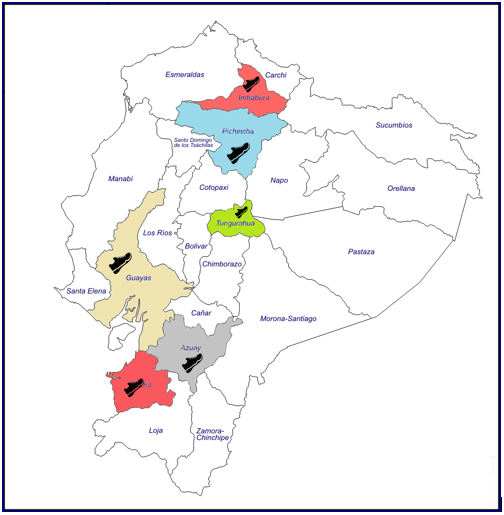 Según CALTU, (2015) las siguientes provincias son las que se destacan por la mayor producción.Población estimada entre productores de diferentes escalas, y actores fundamentales de componentes y partes relacionadas con calzado existen alrededor de 6500.
En: (Principales Zonas de producción de calzado del Ecuador)
Elaborado por: Los autores
Partidas Arancelarias
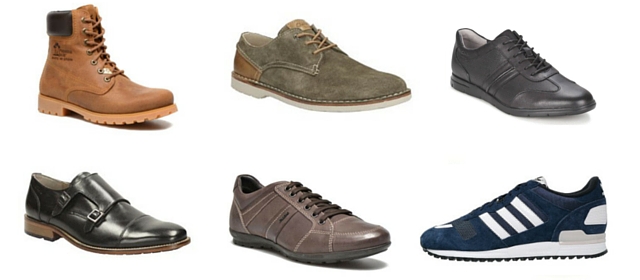 Fuente: (Sistema Armonizado, 2016)
Elaborado por: Los autores
Calzado de Elaboración Nacional
Origen de las materias primas para la elaboración de calzado
Indicadores del Sector Calzado
Mapa cronológico de la implementación de salvaguardas
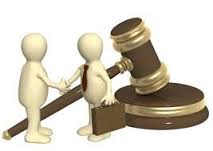 Exportaciones de Calzado de Ecuador al Mundo
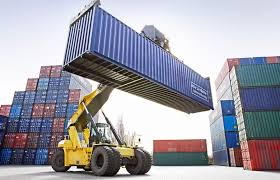 Unidad: Miles de dólares	Fuente: (TradeMap, 2016)	Elaborado: Los autores
Exportaciones de Calzado de Ecuador a la Comunidad Andina
Unidad: Miles de dólares	Fuente: (TradeMap, 2016)	Elaborado: Los autores
Crecimiento de las exportaciones de calzado de Ecuador al Mundo
Importaciones de calzado del Ecuador desde el Mundo
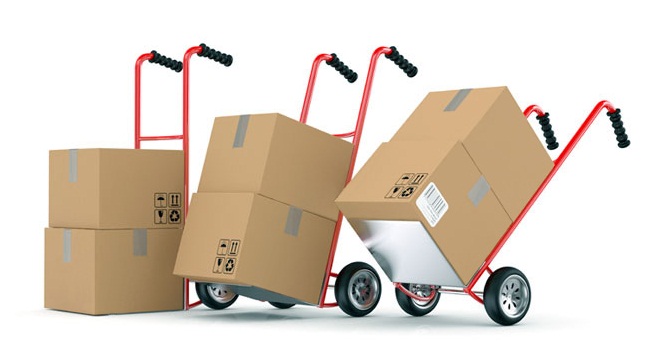 Unidad: Miles de dólares	Fuente: (TradeMap, 2016)	Elaborado: Los autores
Importaciones de calzado de Ecuador desde la  Comunidad Andina
Unidad: Miles de dólares	Fuente: (TradeMap, 2016)	Elaborado: Los autores
Crecimiento de las importaciones de calzado del Mundo a Ecuador
Balanza Comercial Mundial
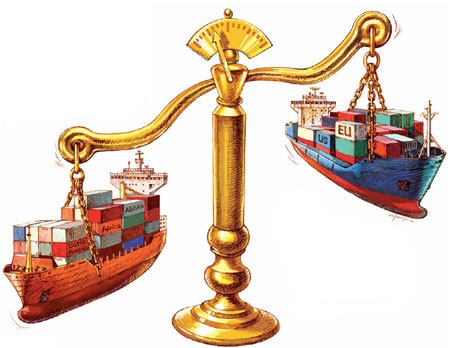 Unidad: Miles de dólares	Fuente: (TradeMap, 2016)	Elaborado: Los autores
Balanza Comercial Comunidad Andina
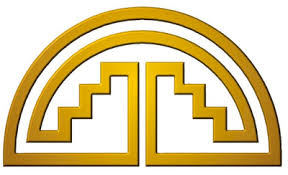 Unidad: Miles de dólares	Fuente: (TradeMap, 2016)	Elaborado: Los autores
Encuestas dirigidas a los productores de calzado
ESTRUCTURA:Seis secciones y 64 preguntas
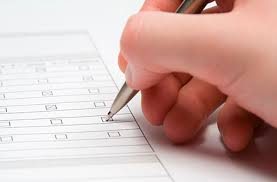 Muestra:
Formula población finita:
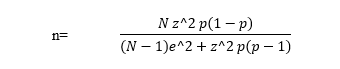 n = 67 empresas
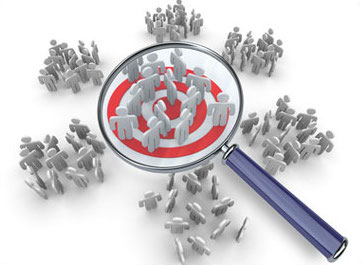 PREGUNTAS CLAVES  - RESULTADOS
1. ¿Cómo fija el precio de su producto?
75%
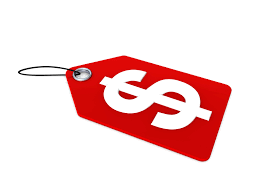 2. ¿Tiene su empresa algún tipo de financiamiento?
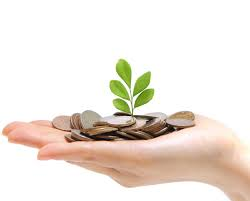 3. ¿En qué grado considera Ud. que sus productos satisfacen las expectativas de sus clientes? Respecto a la calidad del Producto.
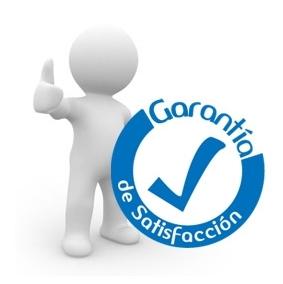 4. ¿En cuánto considera Ud. que aumentará o disminuirá el número de clientes en los próximos seis meses?
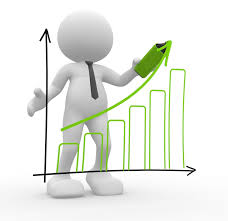 5. La materia prima que usted utiliza es de origen:
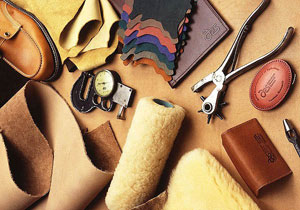 6. ¿Qué importancia asigna Ud. a la asociatividad con otras empresas?
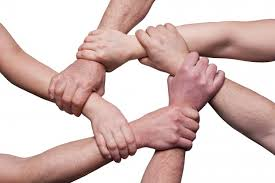 7. ¿Considera Ud. que las normas existentes (salvaguardias) benefician al sector?
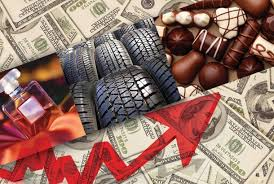 8. ¿En qué grado considera Ud. que las políticas de fomento productivo le están ayudando actualmente para el desarrollo de las actividades de su empresa?
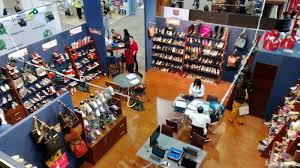 Conclusiones
La economía ecuatoriana puede estar llena de restricciones al comercio internacional pero mientras el consumidor tenga preferencia por el calzado importado ya sea por calidad, comodidad, marca o precio lo seguirá adquiriendo aunque esto signifique un incremento de precio.
Conclusiones
Los productores consideran que la medida dará resultados positivos al sector por el incremento en el precio del calzado importado, brindándoles una oportunidad para establecerse en el mercado, sin embargo están conscientes de que además del precio y la calidad deben trabajar en otros aspectos como el posicionamiento de marca.
Conclusiones
Las salvaguardias están afectando los precios del calzado ecuatoriano tanto en pequeños como grandes productores que utilizan materias primas afectadas por estas medidas, sin embargo otras empresas del sector lo asimilan como una oportunidad para promover la producción de materias primas en el país.
Conclusiones
En cuanto a la asociatividad existe mucha incertidumbre respecto a sus objetivos reales,  los productores la relacionan directamente como una repartición de ganancias y la falta de información que genera desconfianza por la forma en la que se maneje dichos acuerdos.
Recomendaciones
No deberían ser mantenidas por periodos largos como una solución para la crisis económica sino se debe trabajar en fortalecer el sector calzado para que sea más competitivo no solo por precio sino en aspectos.

Analizar de la lista de productos a los que se aplican salvaguardias e identificar las partidas y subpartidas de productos utilizados en los procesos de producción del sector calzado del Ecuador, examinar cuáles de estos productos son o podrían ser producidos en el país.
Recomendaciones
Agilitar los trámites en cuestiones de financiamiento así como el cobro de tasas de interés mínimas a productores nacionales no solo de calzado sino de todas las industrias.

Respecto a la asociatividad y organización sectorial, se recomienda que la iniciativa provenga de las instituciones del Estado que tienen como objetivo el desarrollo de la industria ya que aún existe mucho desconocimiento, e incertidumbre de los beneficios que dichas actividades pueden comprender.
Recomendaciones
Generación de estrategias de promoción e incentivo a los productores como la realización de eventos inclusivos. 

Dotar de información importante de forma precisa y didáctica a los productores de calzado para mejorar sus procesos y para el conocimiento general de las normativas que los afectan, ya que existe gran nivel de desinformación y desconocimiento de reglamentos y normas indispensables como el Reglamento Técnico Ecuatoriano (RTE).
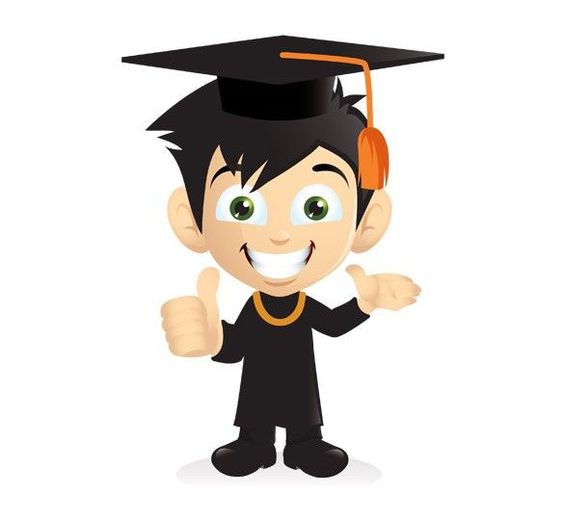